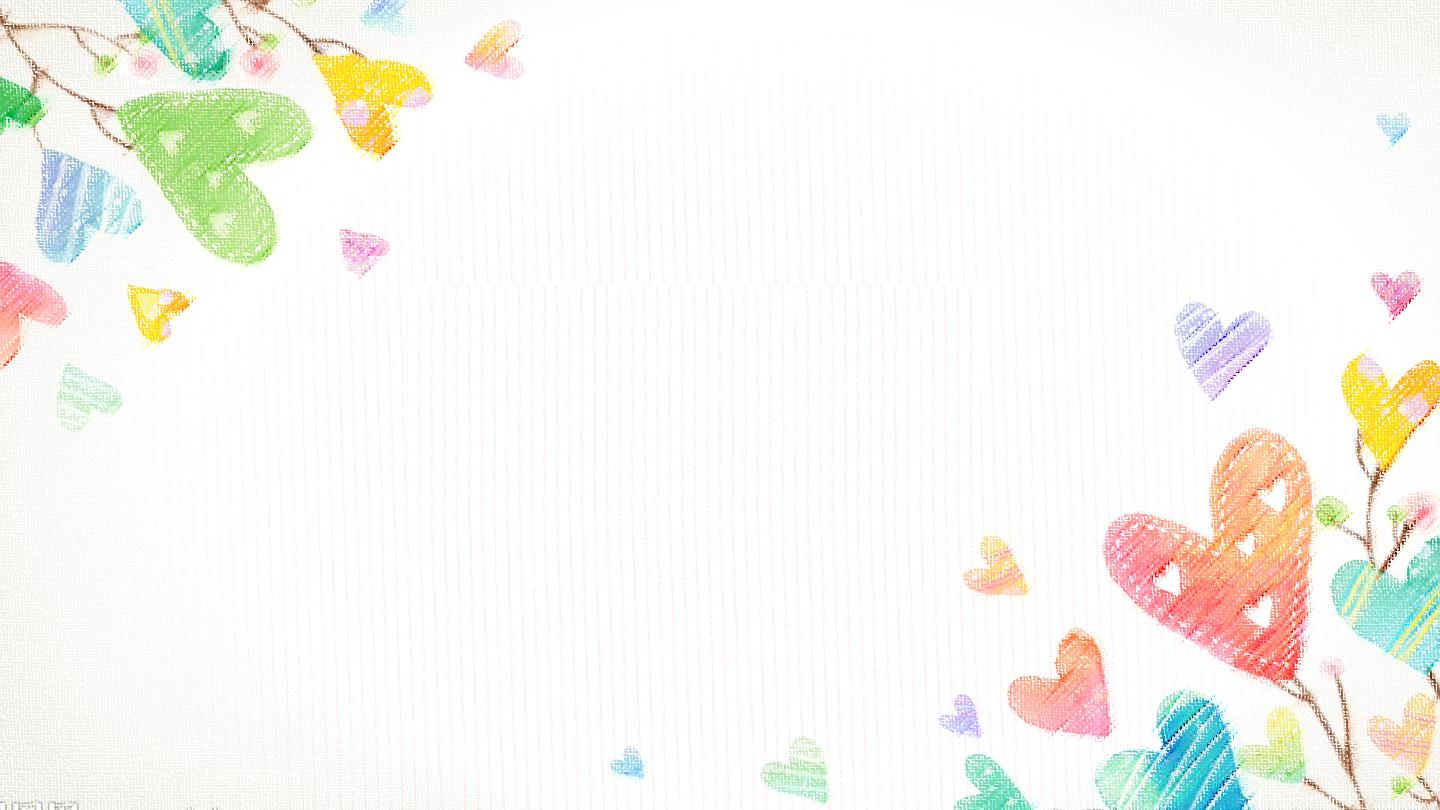 Bản quyền thuộc về: FB Hương Thảo - https://www.facebook.com/huongthaoGADT/
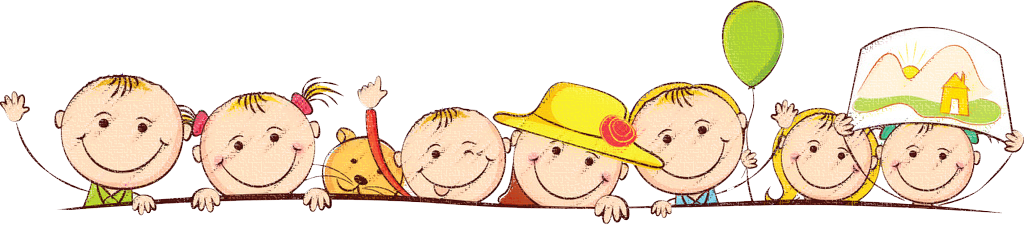 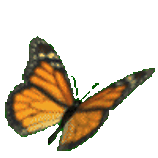 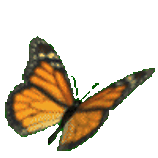 Chào mừng các em 
đến với tiết Toán
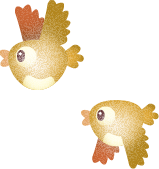 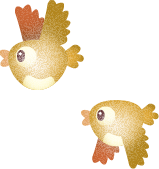 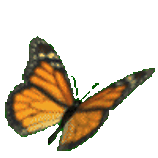 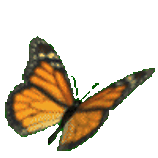 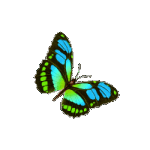 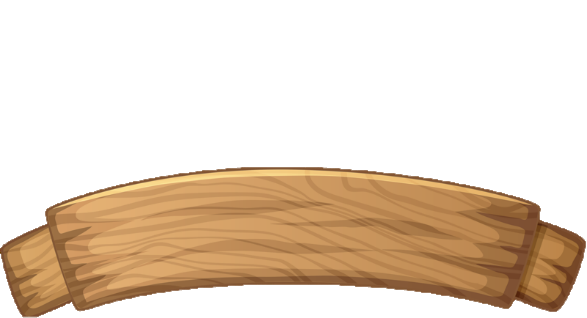 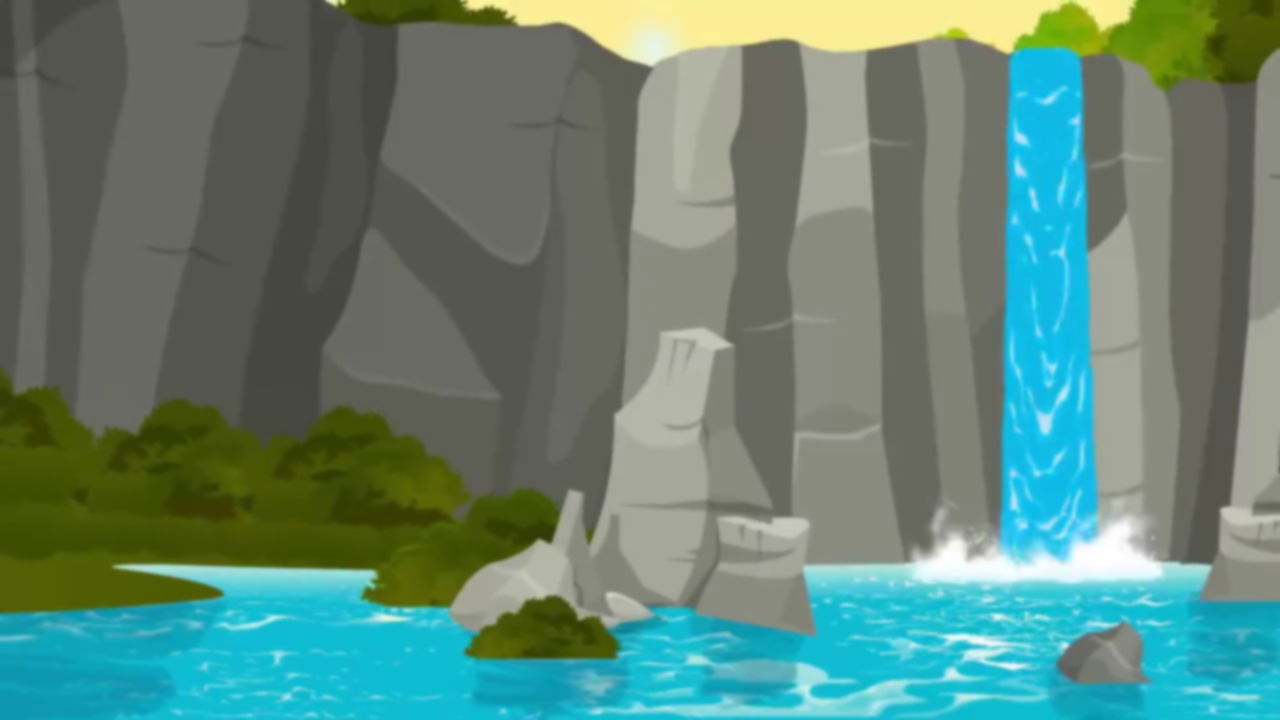 CHẮP CÁNH ƯỚC MƠ
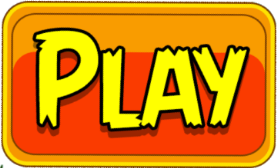 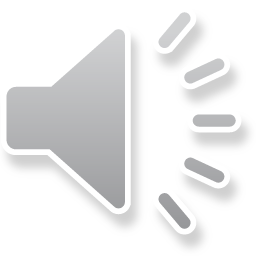 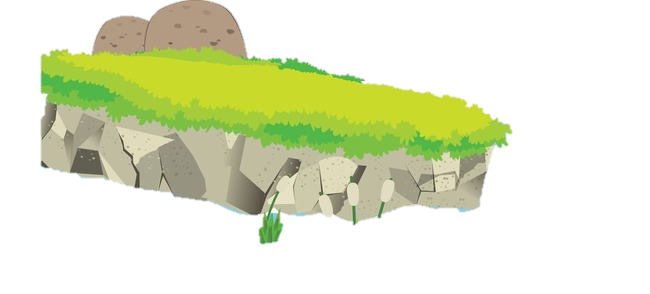 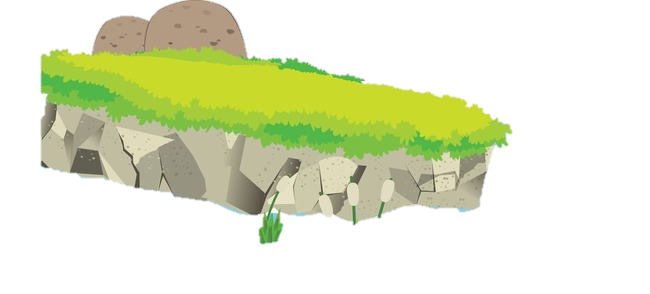 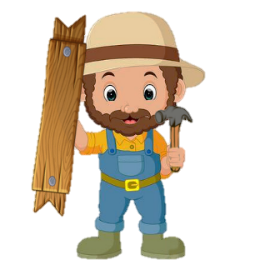 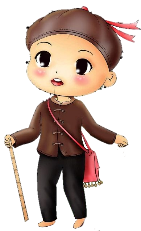 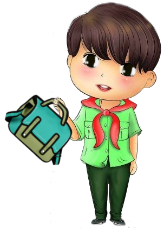 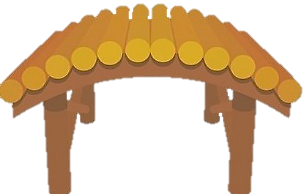 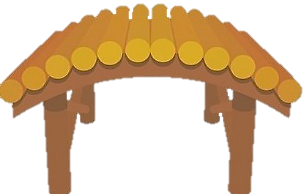 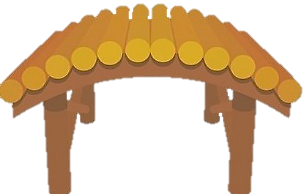 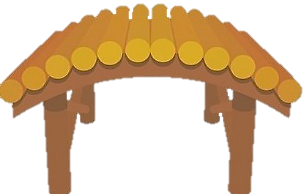 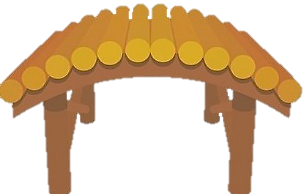 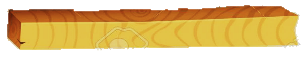 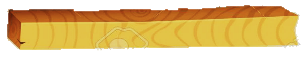 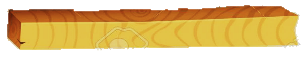 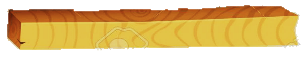 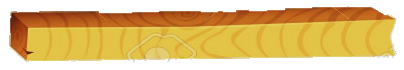 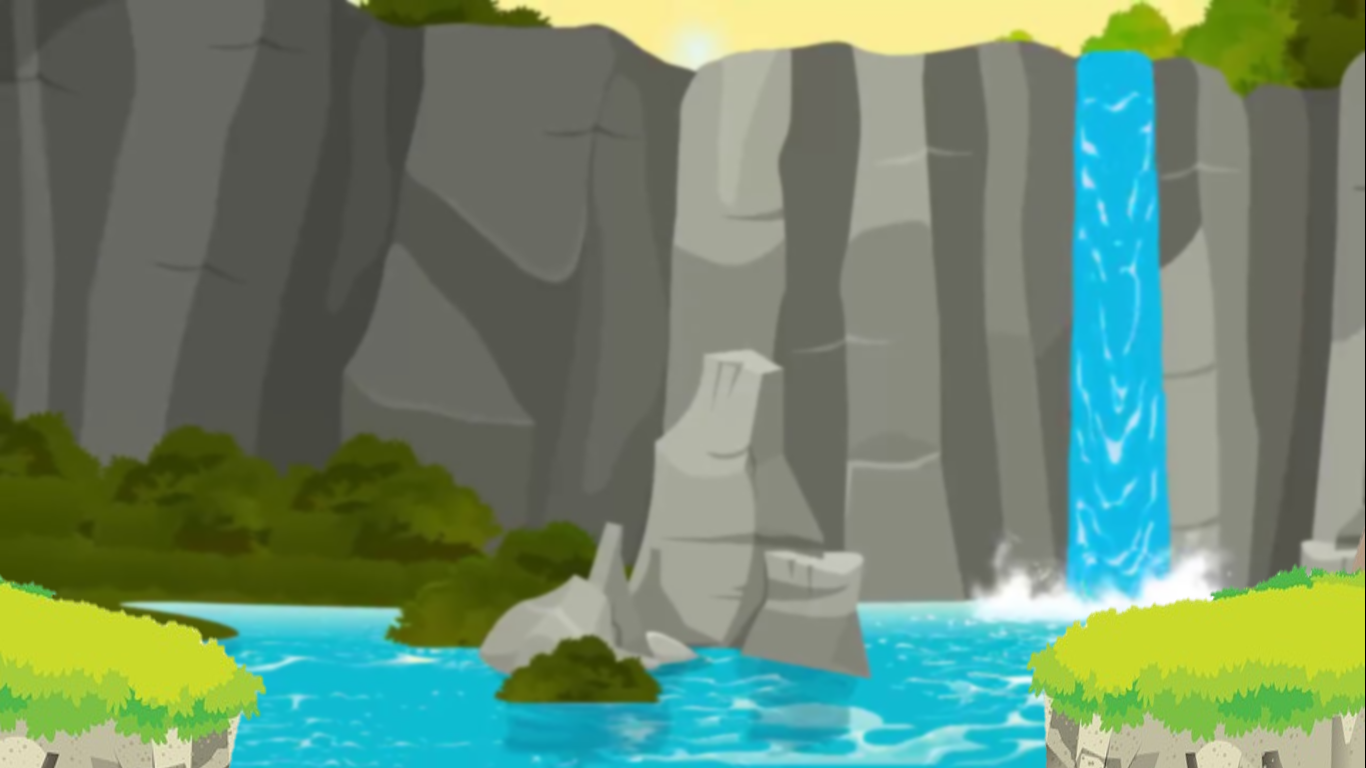 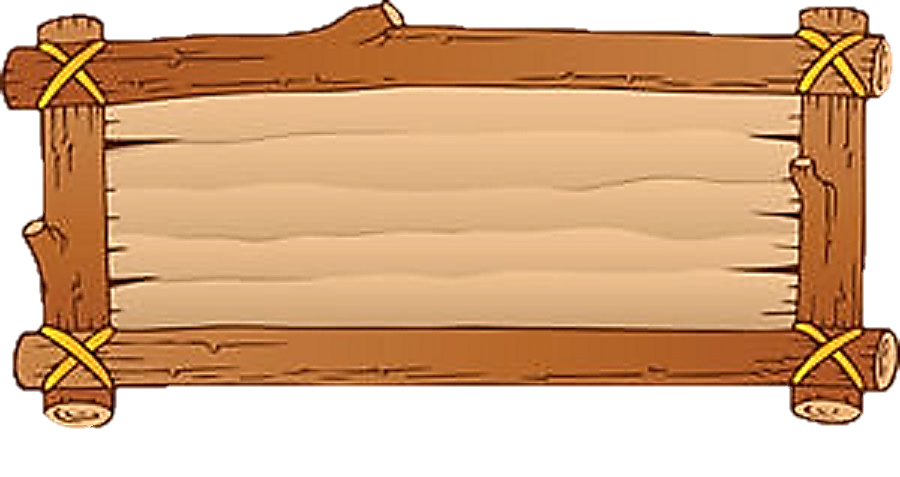 Một trận lũ lớn đã cuốn mất cây cầu gỗ nên các bạn nhỏ không thể đến trường.

Các em hãy giúp bác thợ mộc tốt bụng xây một cây cầu mới bằng cách trả lời đúng các câu hỏi.
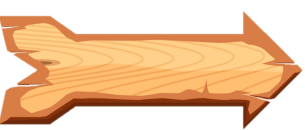 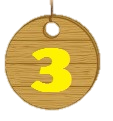 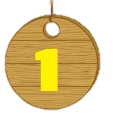 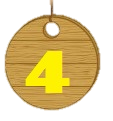 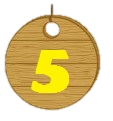 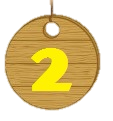 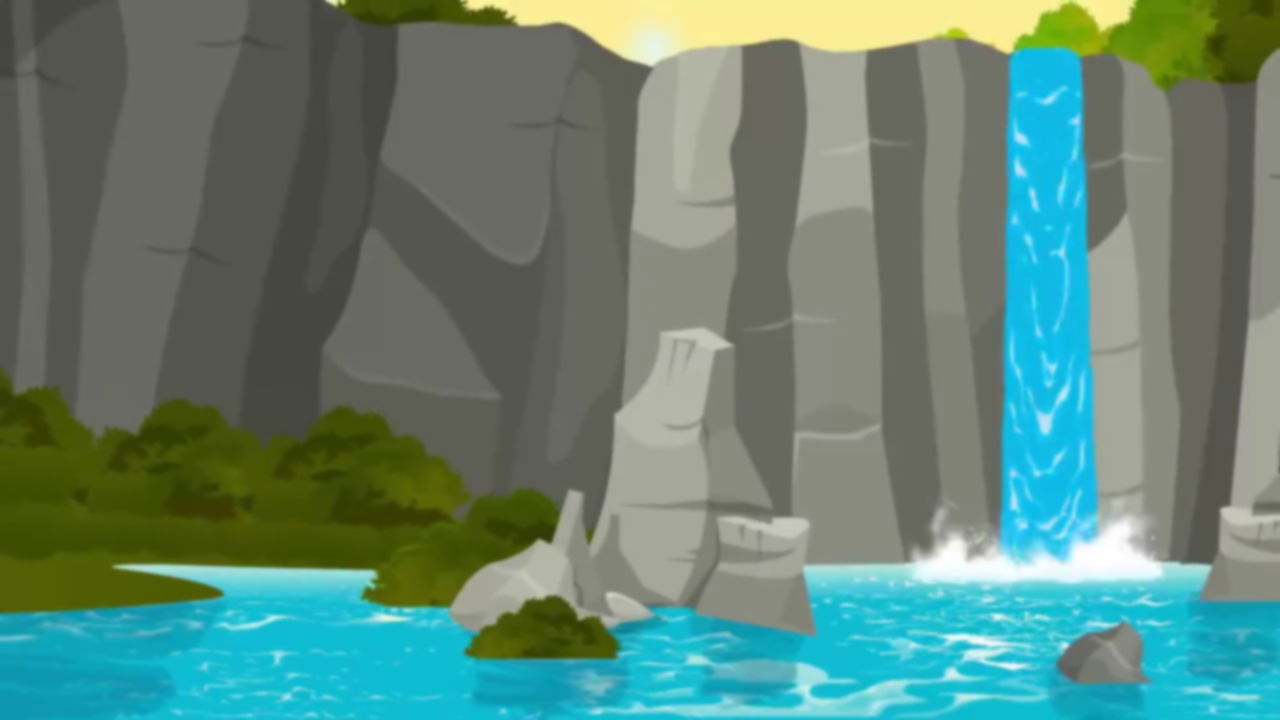 Chúng cháu cảm ơn bác rất nhiều!
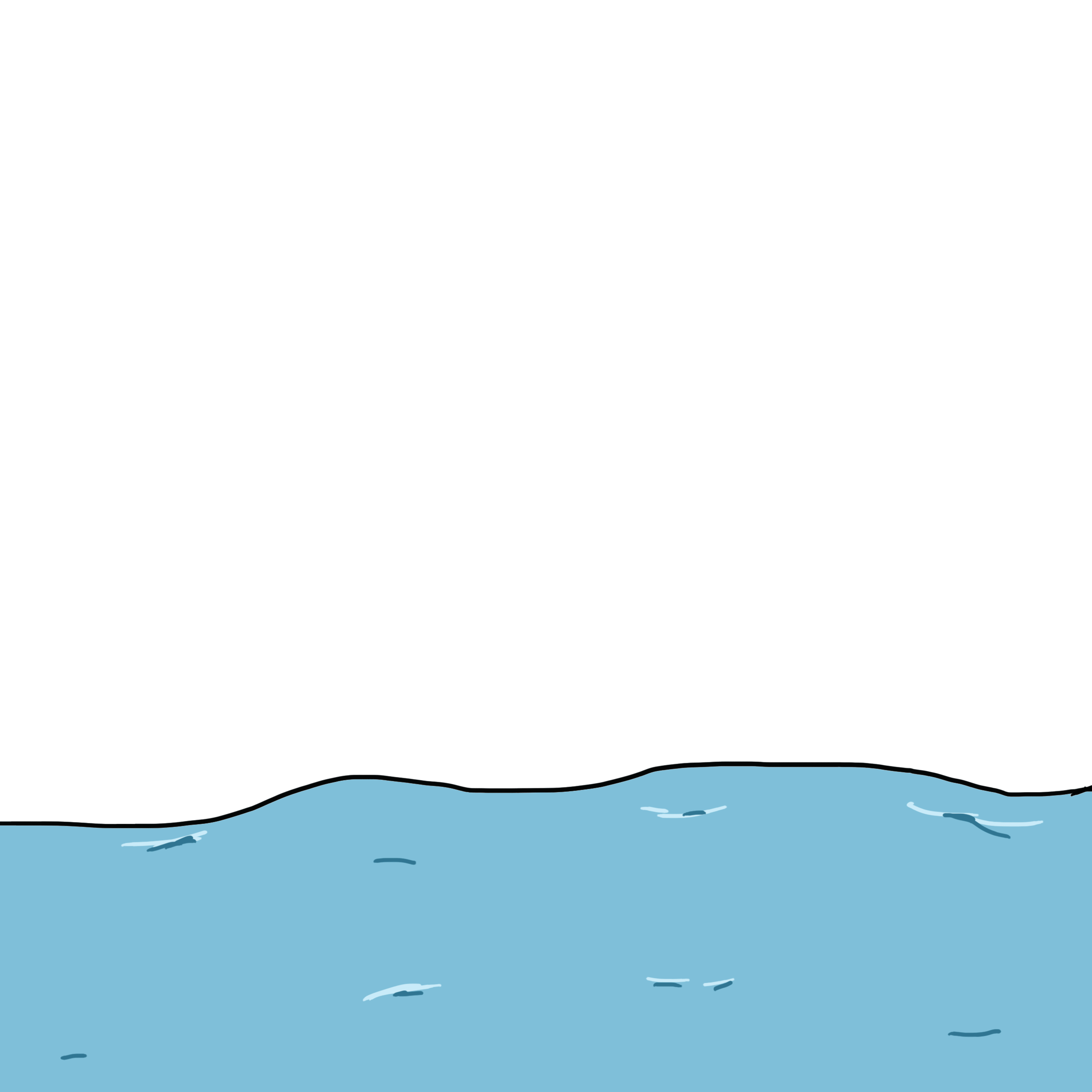 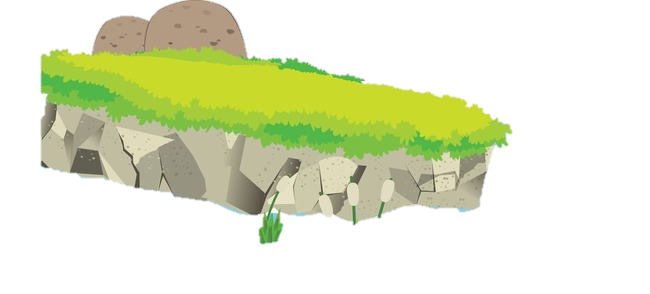 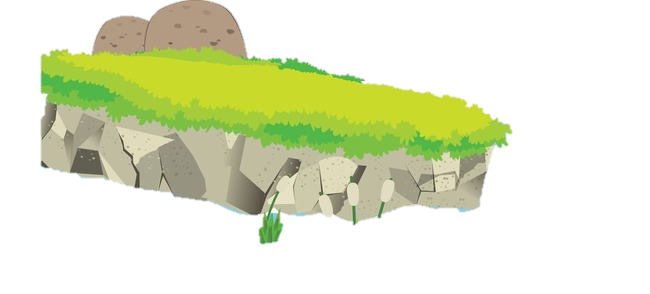 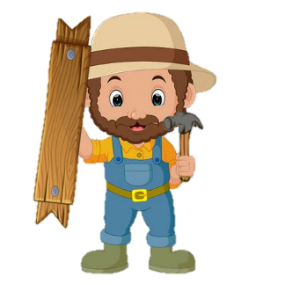 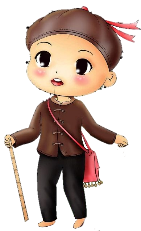 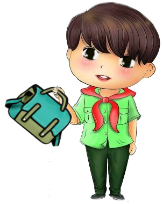 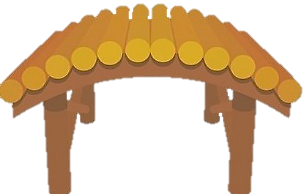 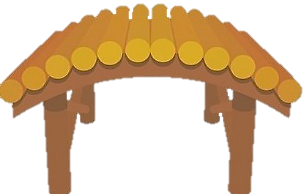 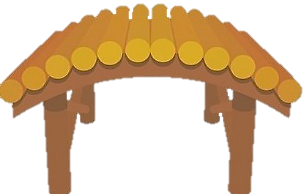 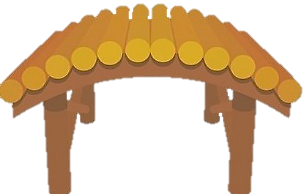 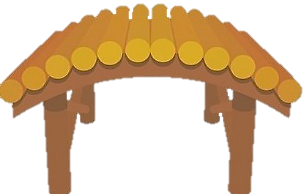 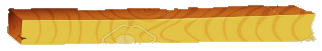 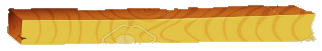 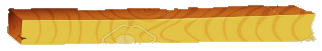 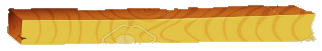 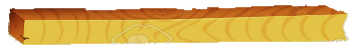 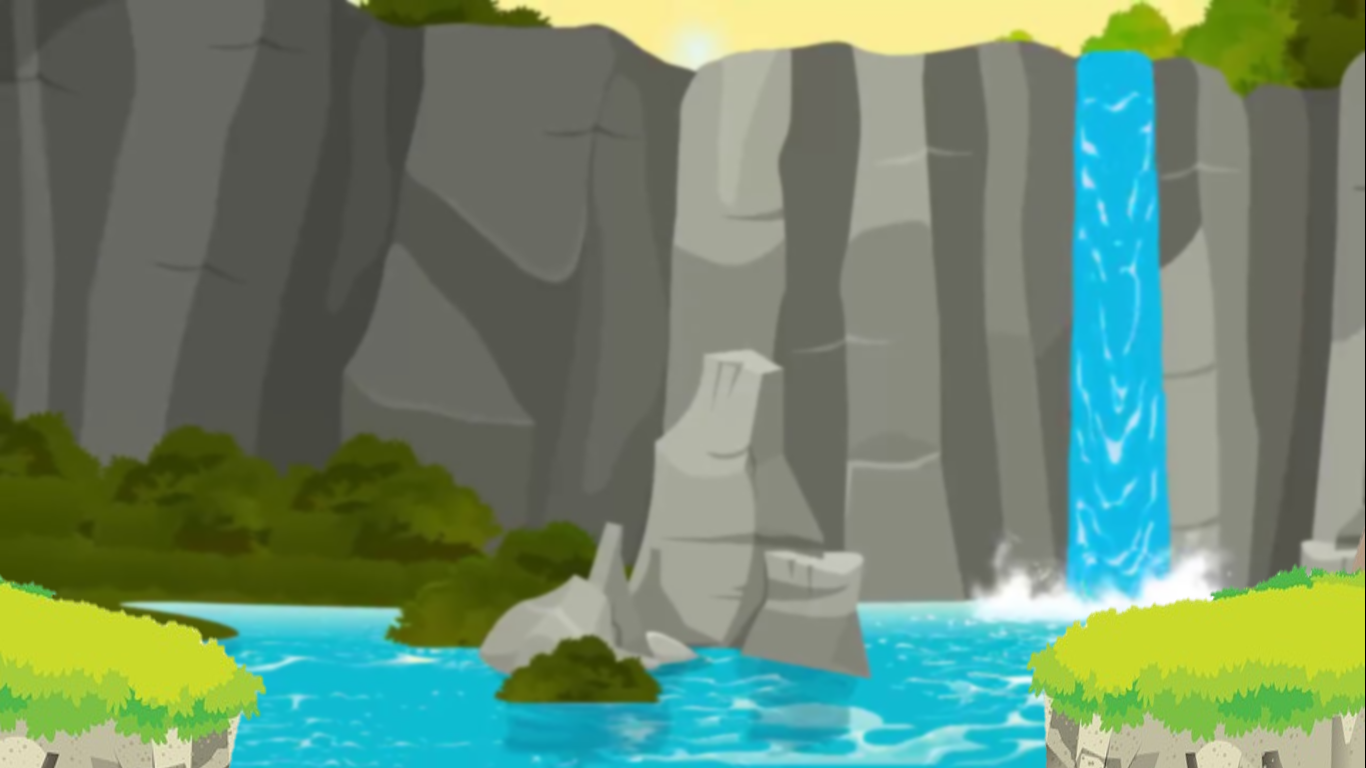 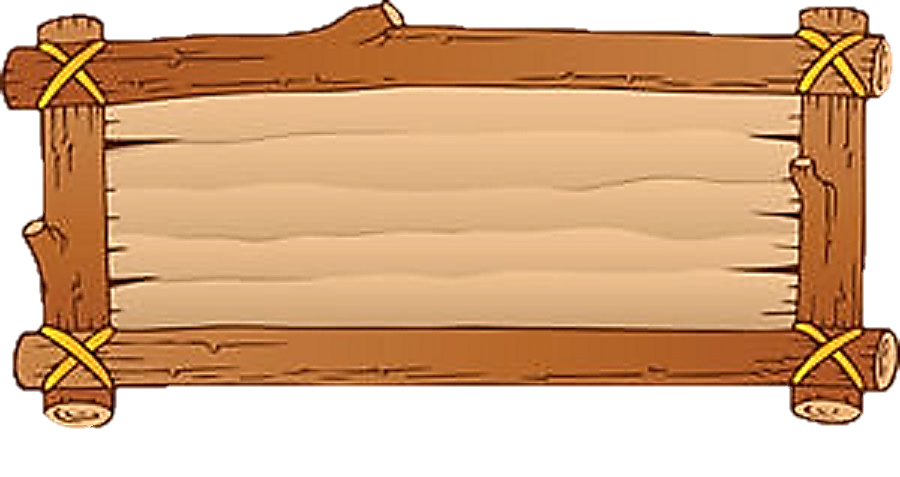 9 + 7 = ?
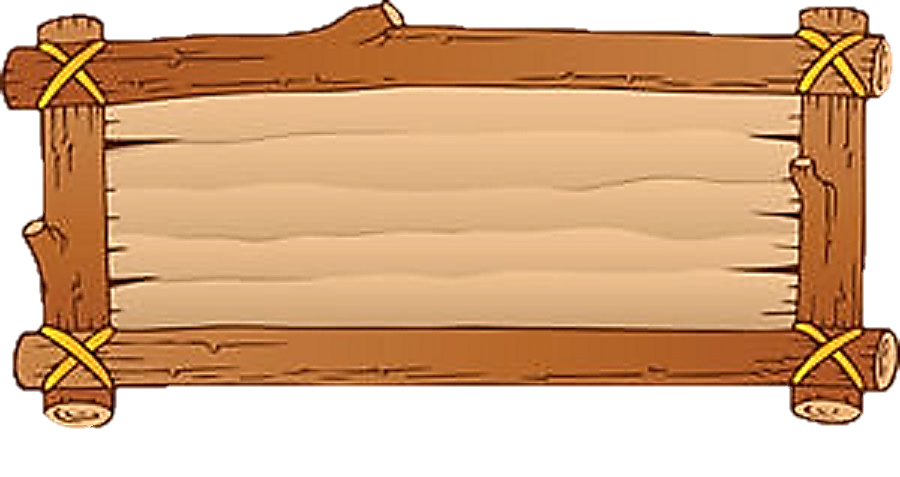 16
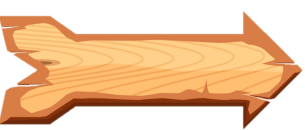 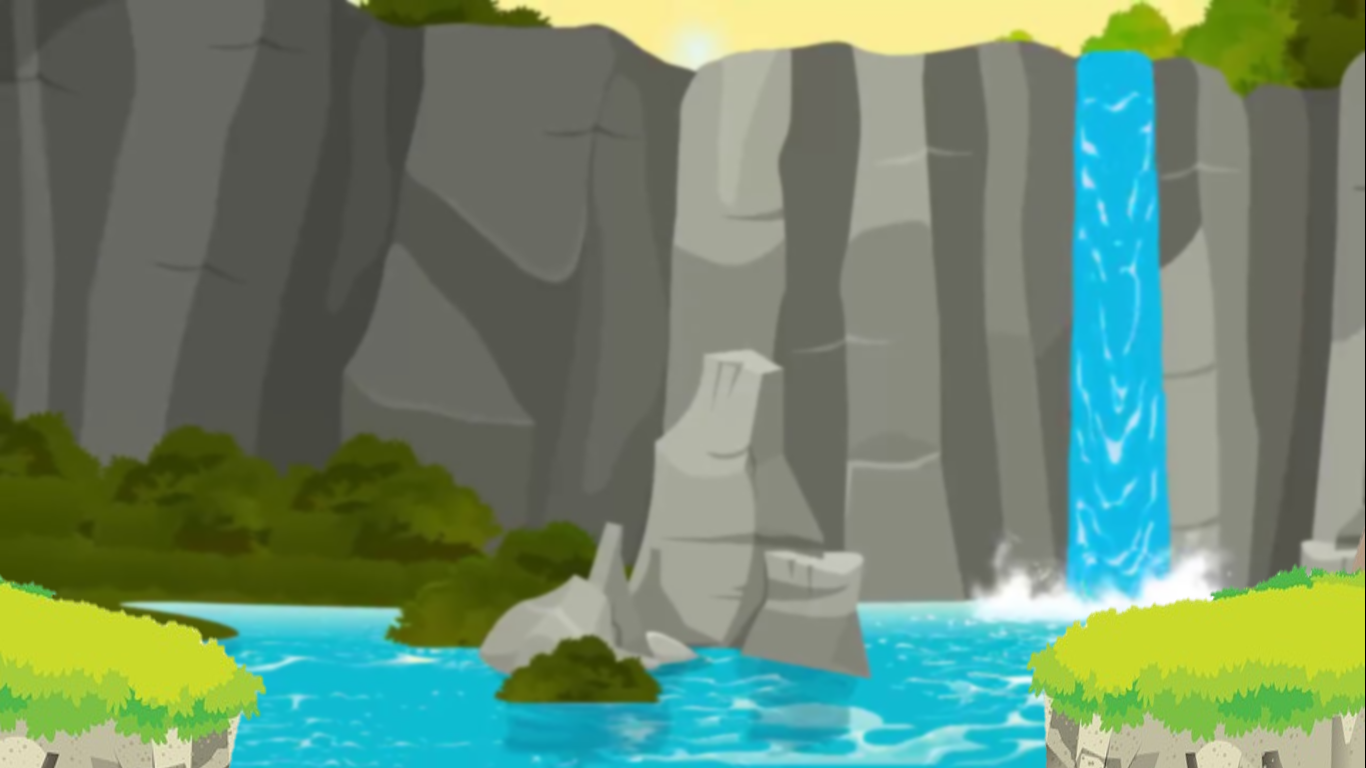 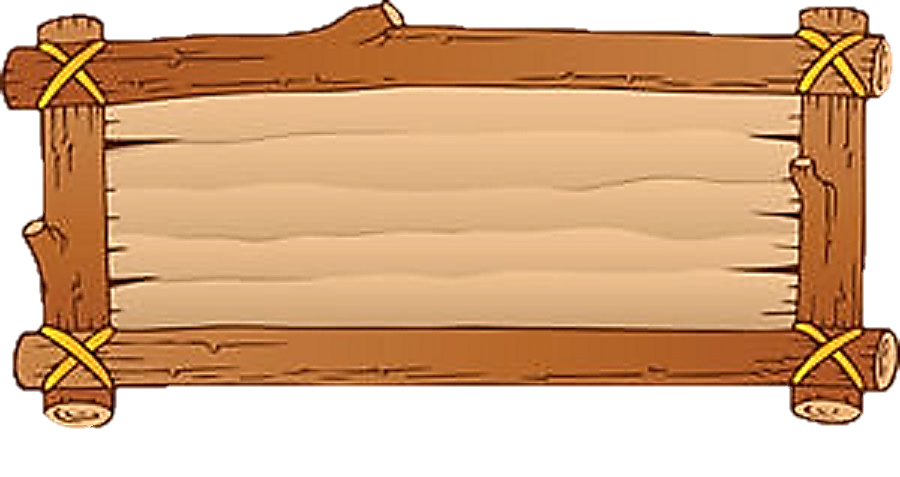 8 + 5 = ?
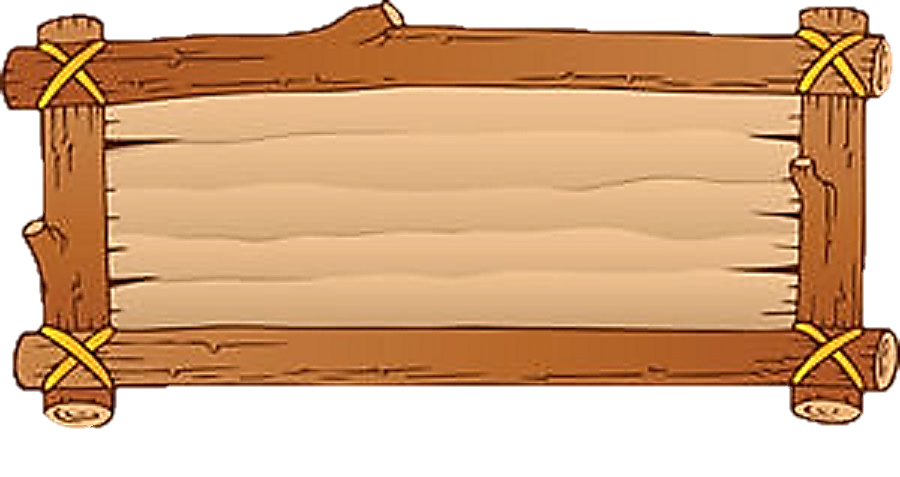 13
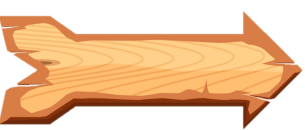 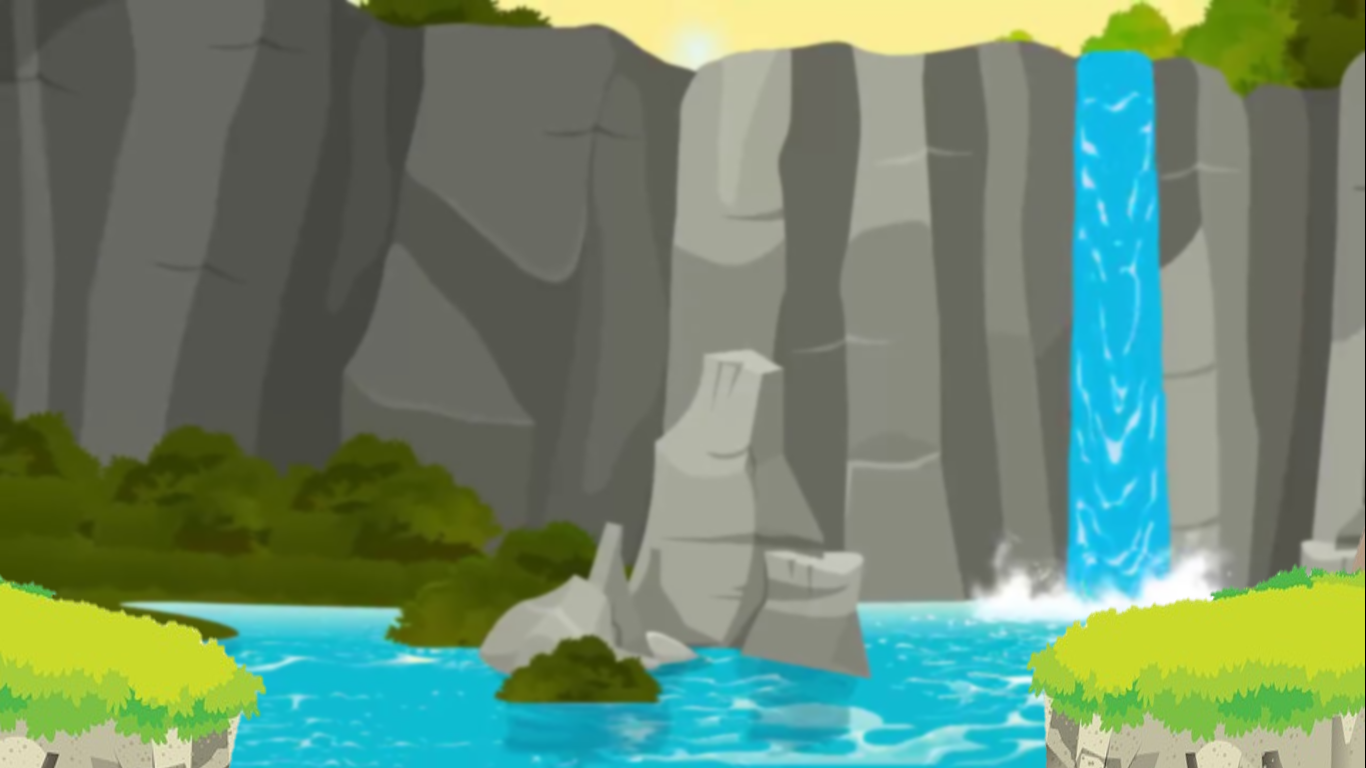 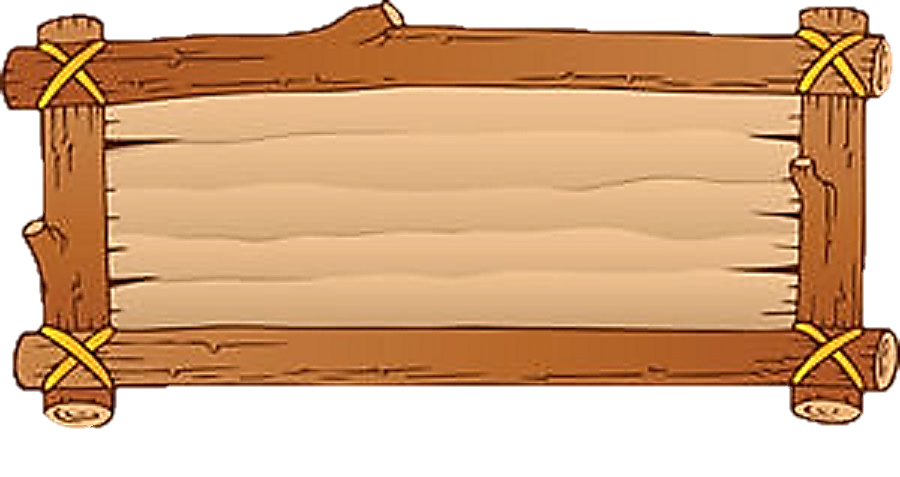 14 - 4 = ?
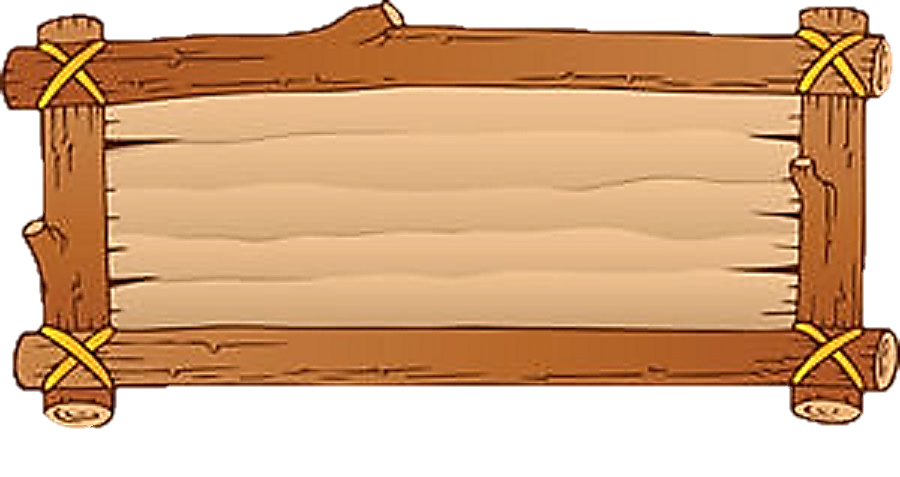 10
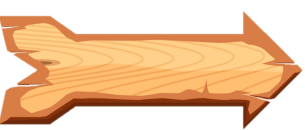 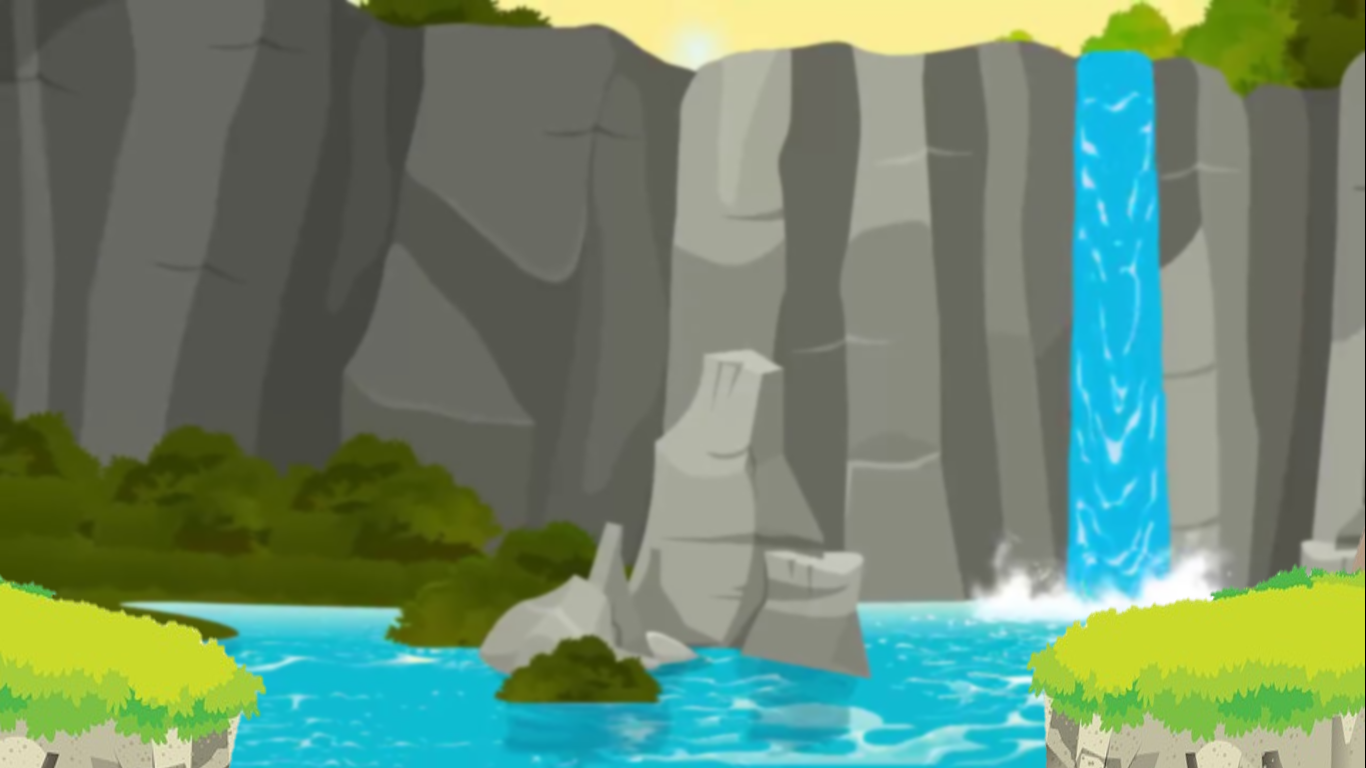 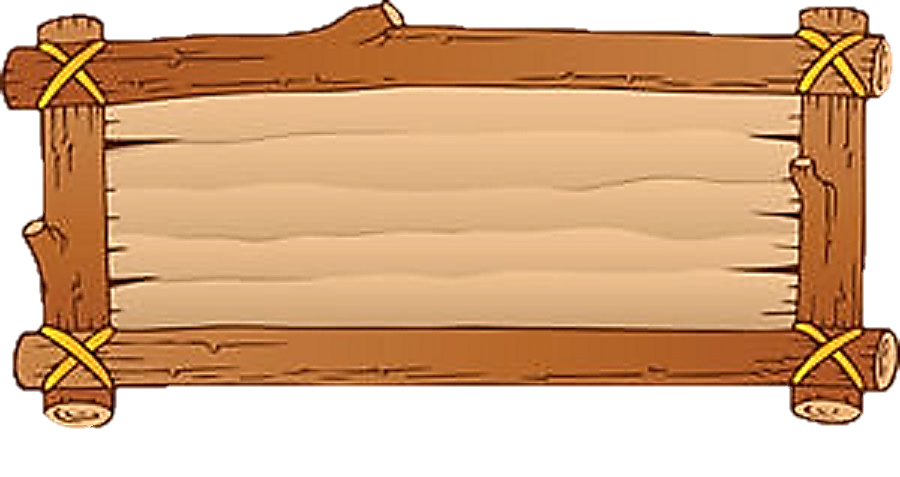 15 - 3 = ?
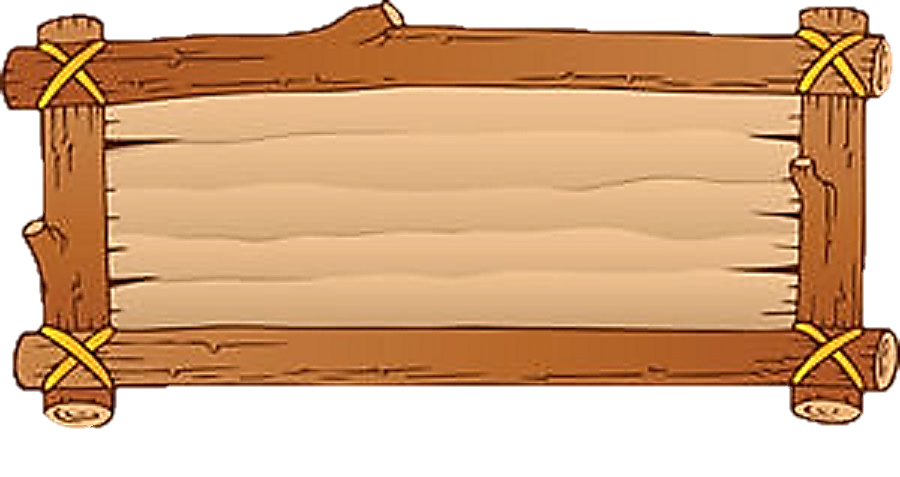 12
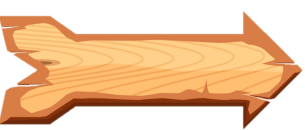 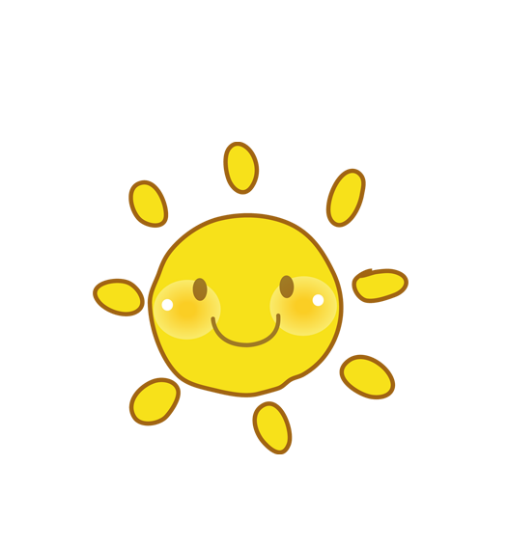 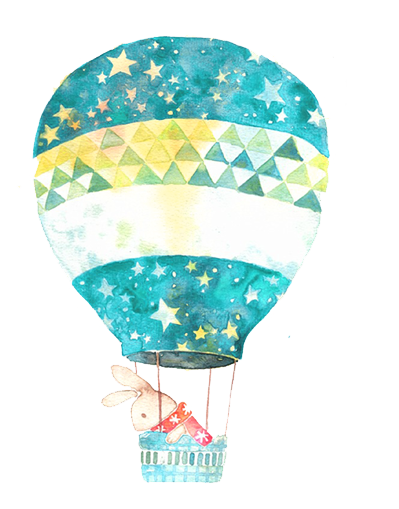 Bài 10: 
Luyện tập chung
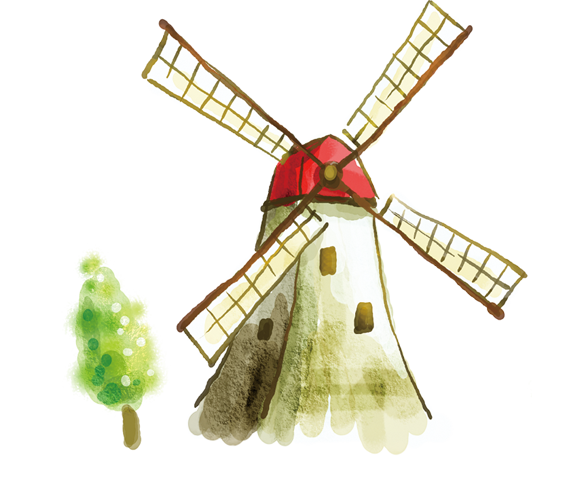 TIẾT 1
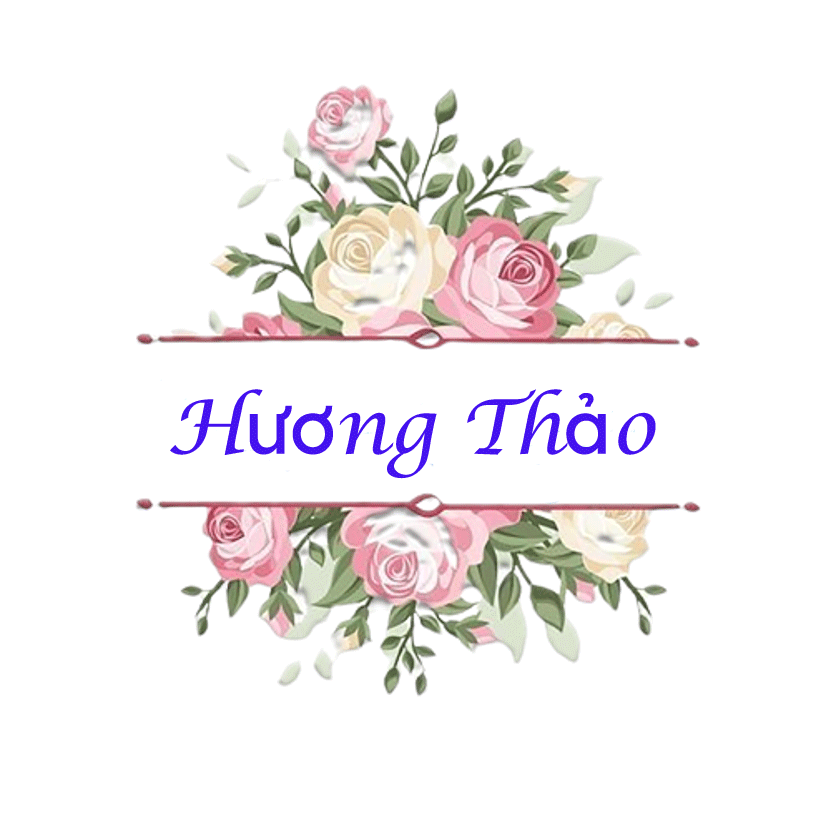 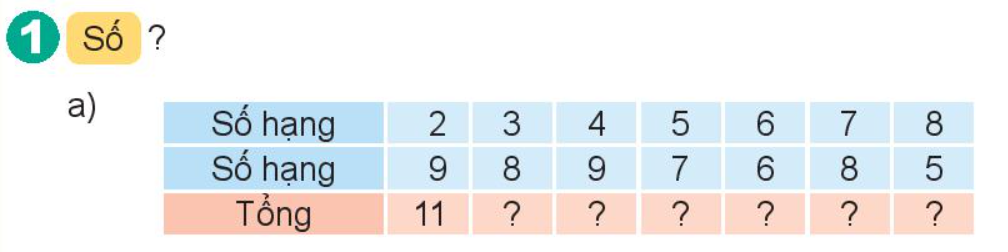 11
13
12
12
15
13
12
9
= 15
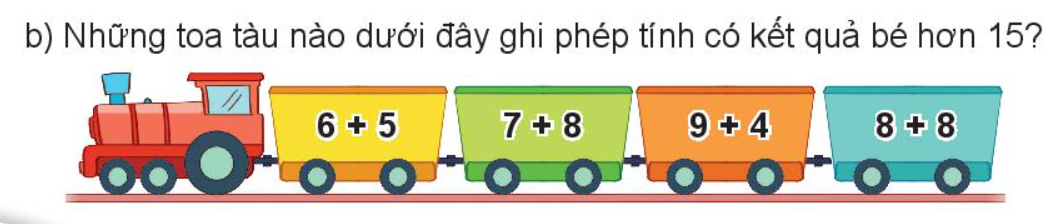 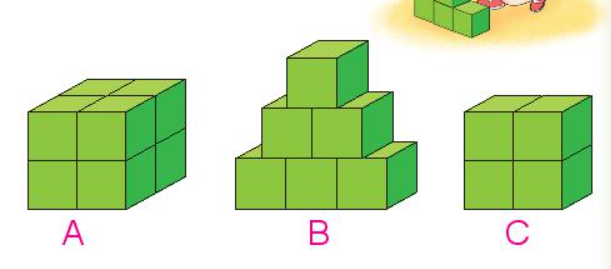 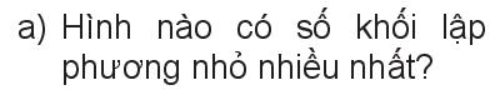 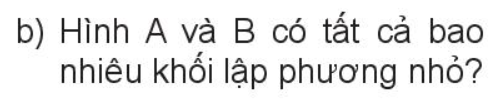 8 hình nhỏ
6 hình nhỏ
Hình A và B có tất cả số khối lập phương nhỏ là:
8 + 6 = 14 (khối)
TIẾT 2
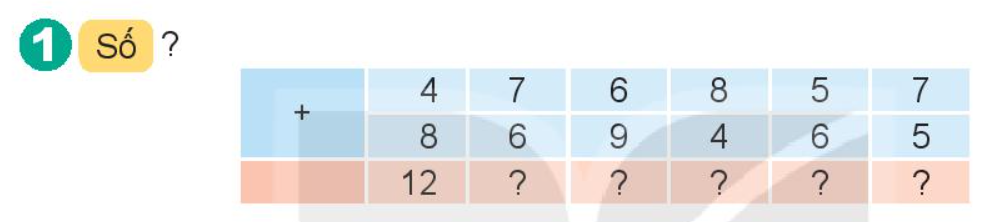 13
15
12
11
12
Lúc đó có tất cả số bạn chơi bóng rổ là:
6 + 3 = 9 (bạn)
Đáp số: 9 bạn
Còn lại số con cá sấu dưới hồ nước là:
15 - 3 = 12 (con)
Đáp số: 12 con
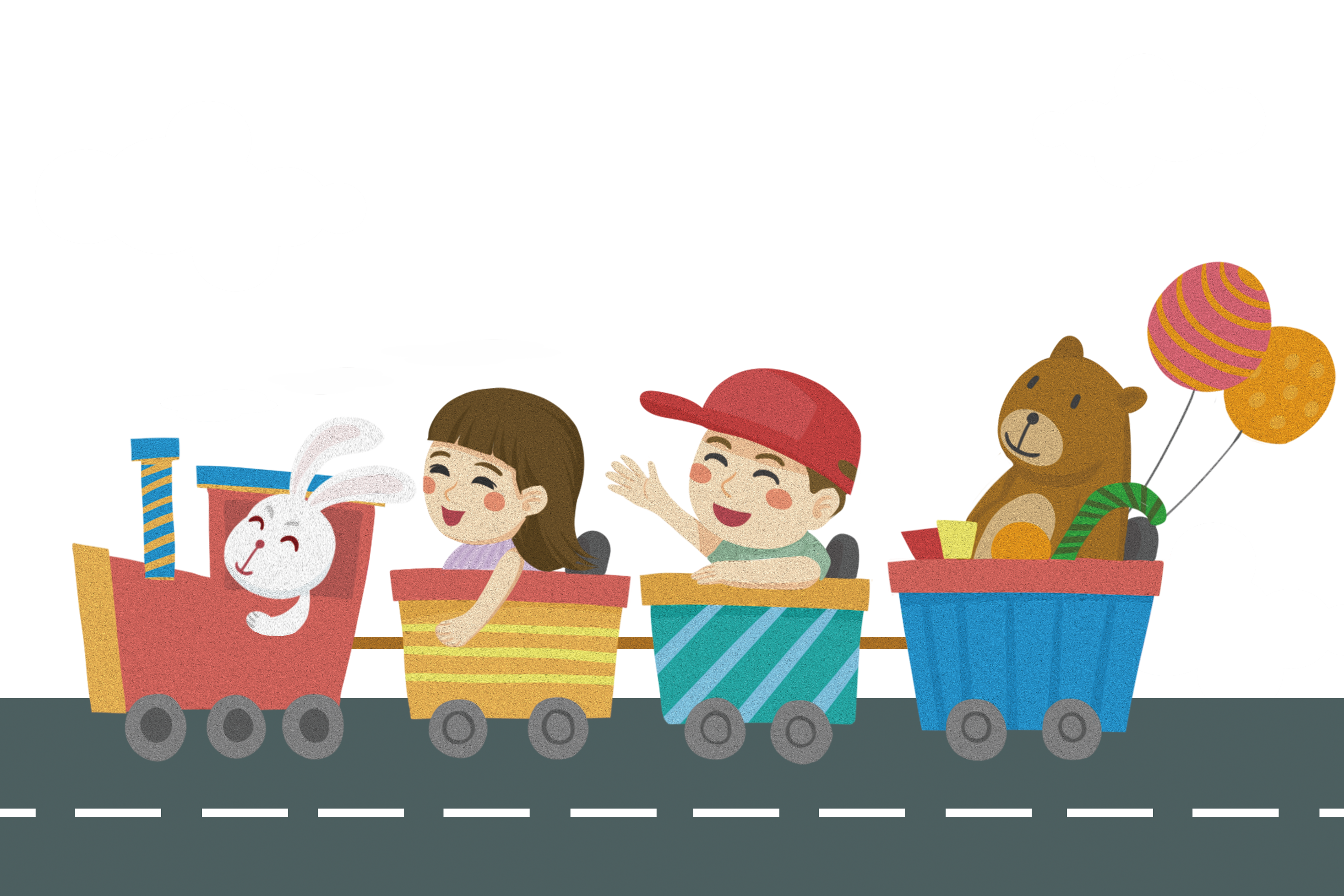 CHÀO TẠM BIỆT
Liên hệ giáo án:
FB: Hương Thảo
Gmail: tranthao121006@gmail.com